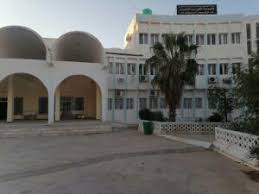 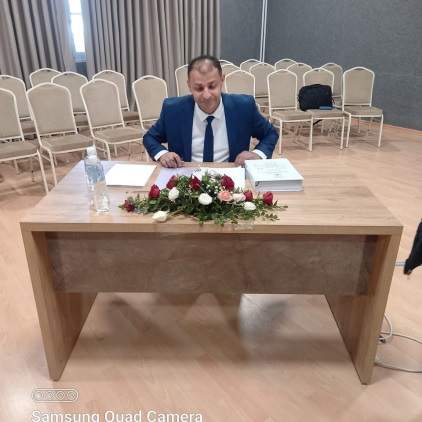 الجمهورية الجزائرية الديمقراطية الشعبيةوزارة التعليم العالي والبحث العلمي   جامعة التكوين المتواصلفرع الوادي
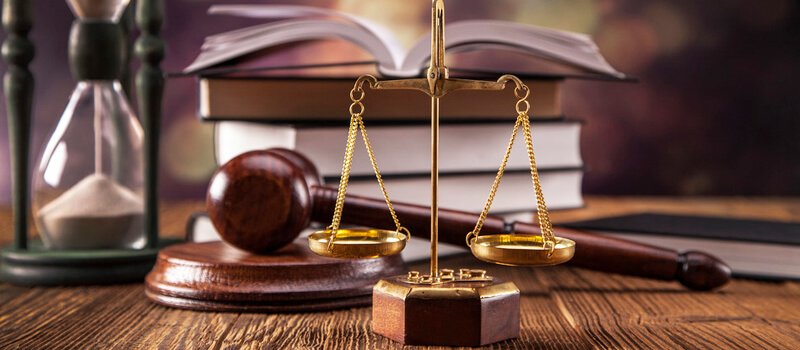 مقياس:
المنهجية القانونية
Méthodologie juridique
  (محاضرة )
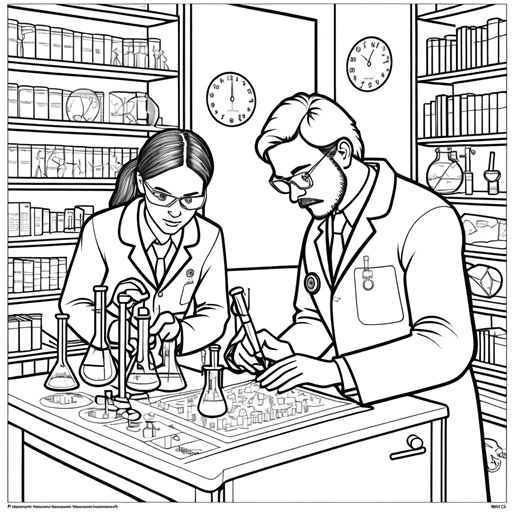 سنة اولى حقوق السنة الجامعية: 2024-2025
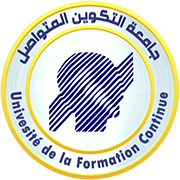 15-10-2024    د.فؤاد العربي قدوري
جامعة التكوين المتواصل الوادي.ليسانس حقوق س1
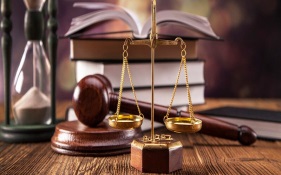 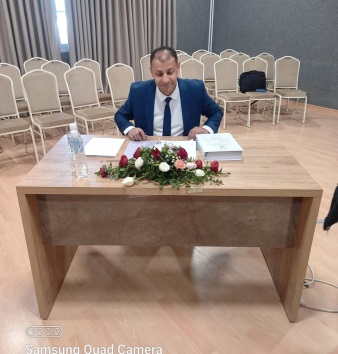 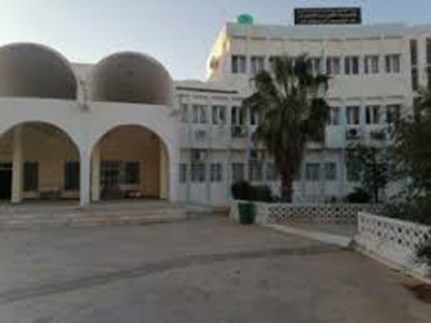 د. فؤاد العربي قدوريDr.FOUAD LARBI GUEDDOURI.
gueddouri.fouad@yahoo.com.


gueddouri39037@gmail.com

Facebook   FOUAD LARBI GUEDDOURI


X:  FOUAD LARBI GUEDDOURI


Tel:213780368408
أستاذ مؤقت، جامعة الشهيد حمه لخضر الوادي.                                       منذ2016 الى يومنا هذا
-دكتور في القانون الخاص .
متزوج واب لخمسة أطفال.
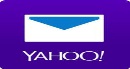 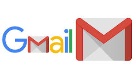 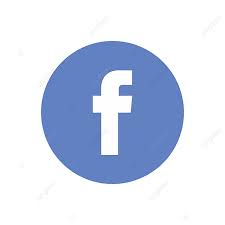 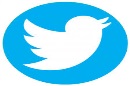 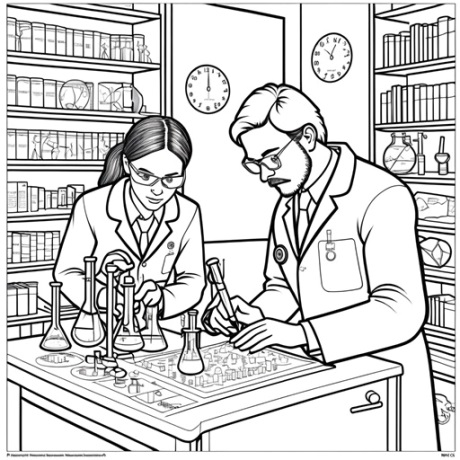 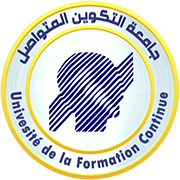 15-10-2024    د.فؤاد العربي قدوري
جامعة التكوين المتواصل الوادي.ليسانس حقوق س1
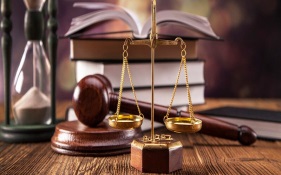 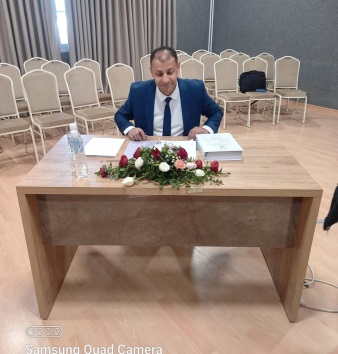 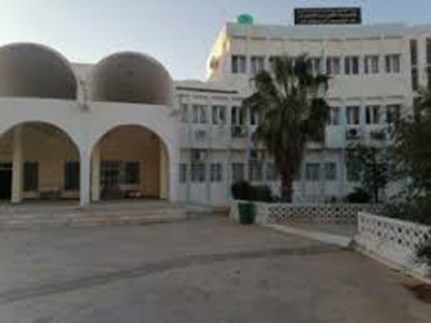 الأهداف التعليمية العامة :
- اختيار موضوع البحث وصياغة عنوانه وكتابة مقدمته بعناصرها.
- التعرف على المناهج المختلفة والقدرة على اختيار المناهج المناسبة لموضوع الدراسة وكدا التعليق على القرارات والأحكام القضائية والنصوص الفقهية والتشريعية.
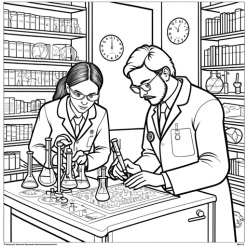 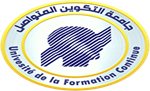 د,فؤاد العربي قدوري      2024/11/12
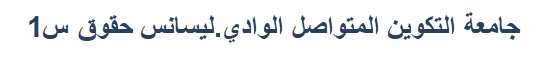 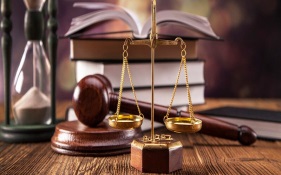 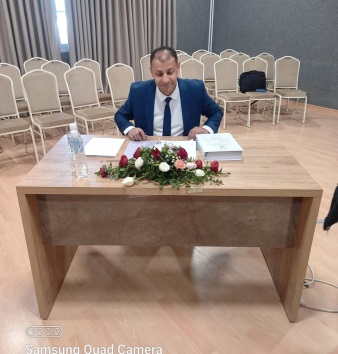 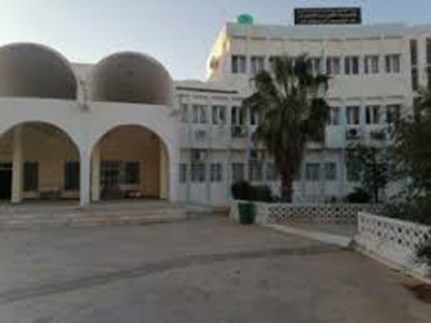 منهجية البحث القانوني
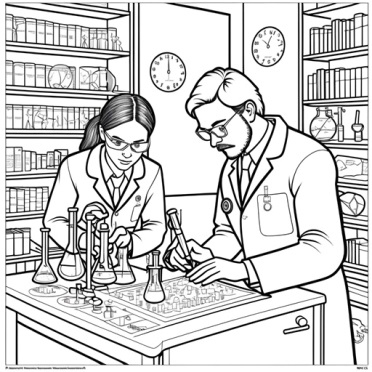 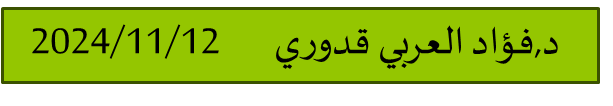 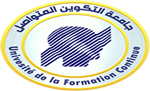 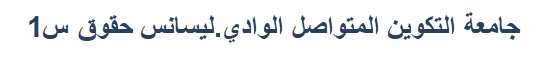 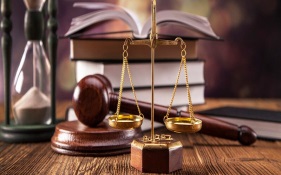 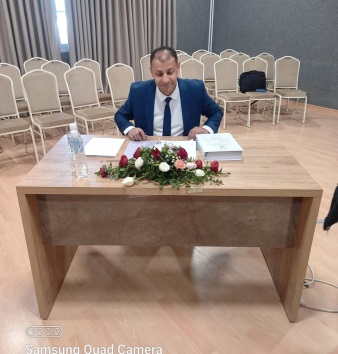 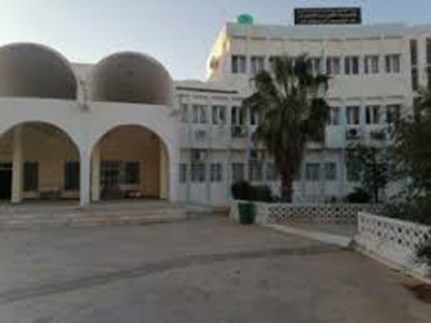 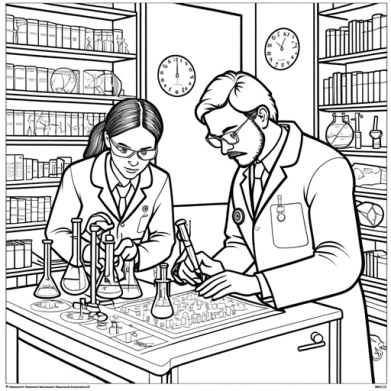 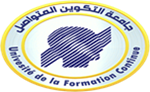 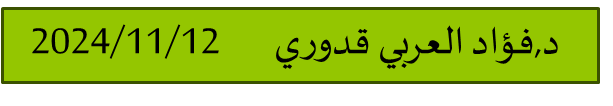 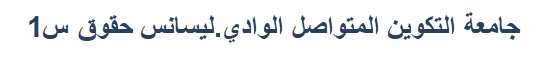 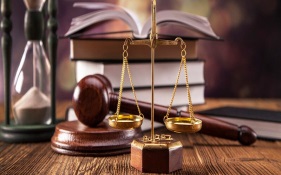 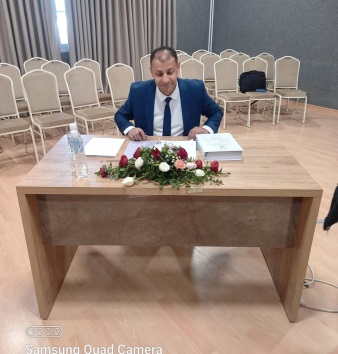 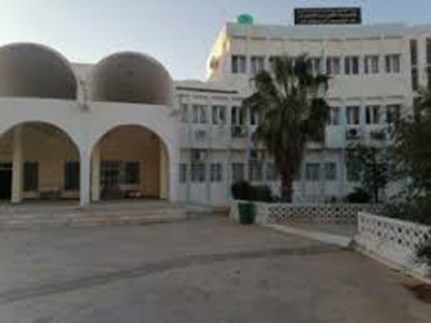 القانون
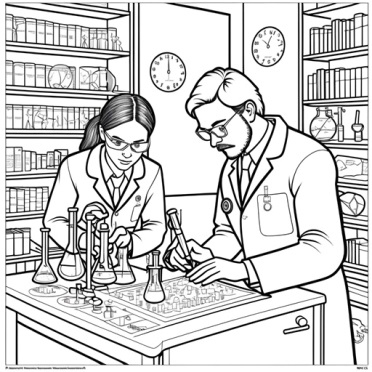 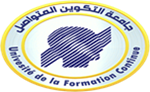 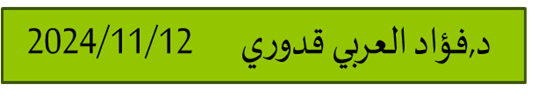 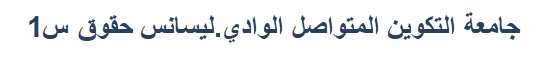 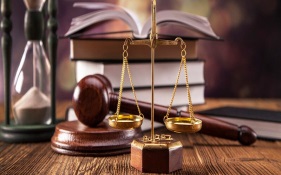 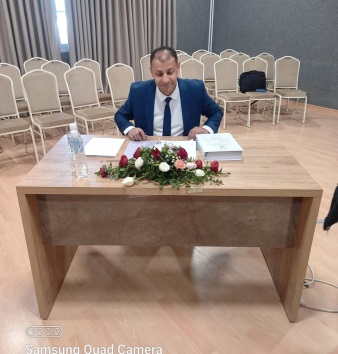 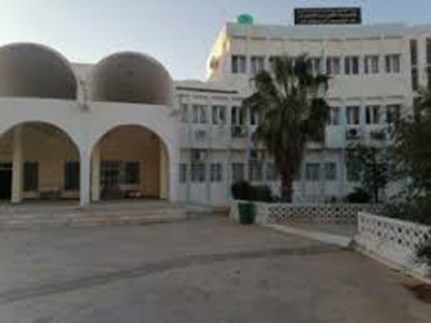 التعليق
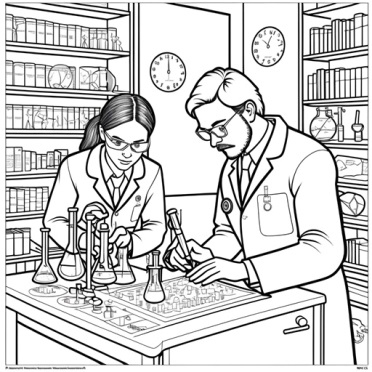 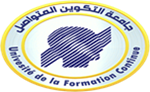 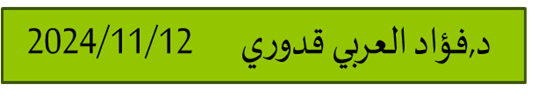 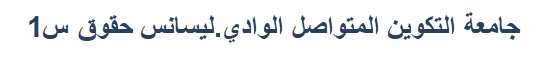 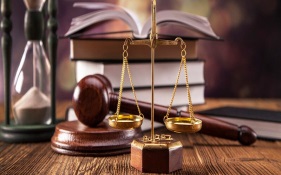 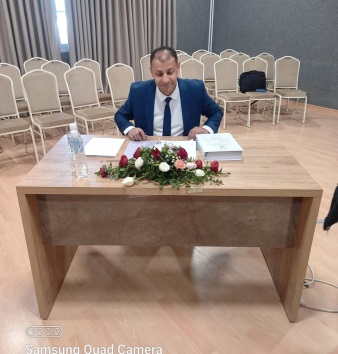 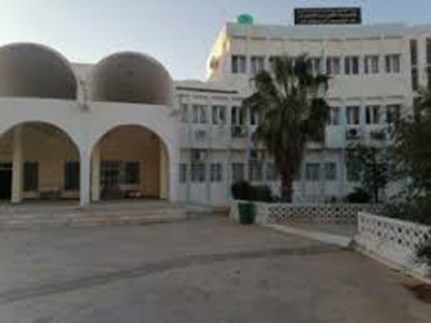 طرق التعليق
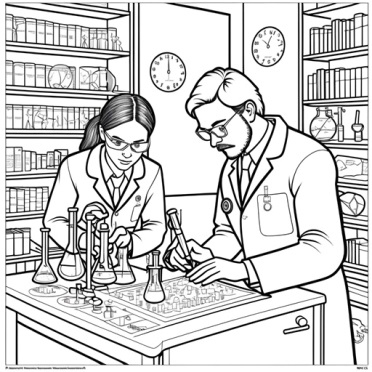 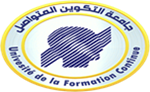 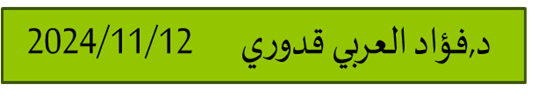 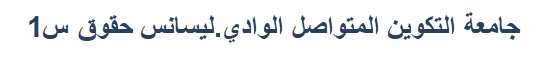 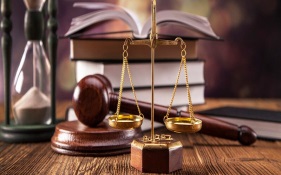 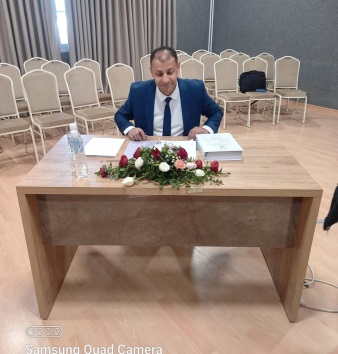 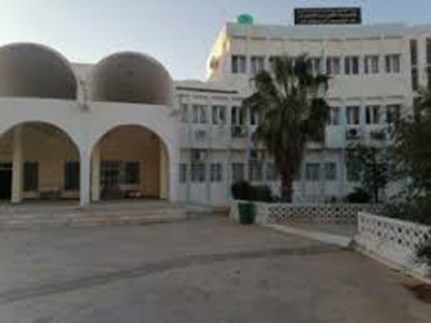 الطريقة 01 (الأولى):
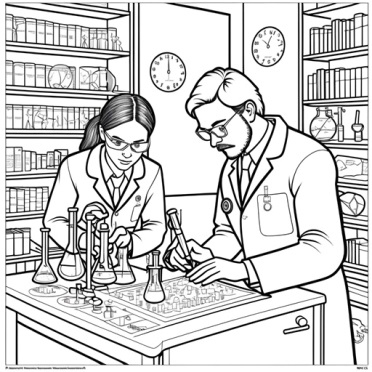 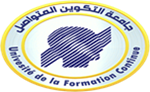 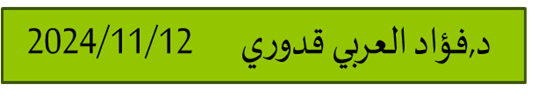 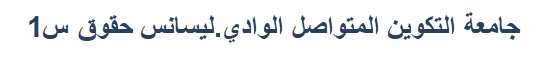 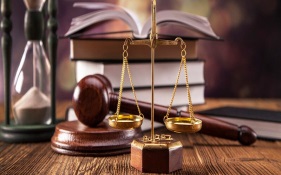 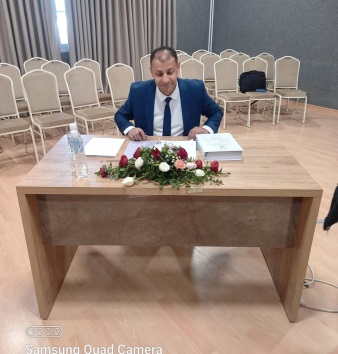 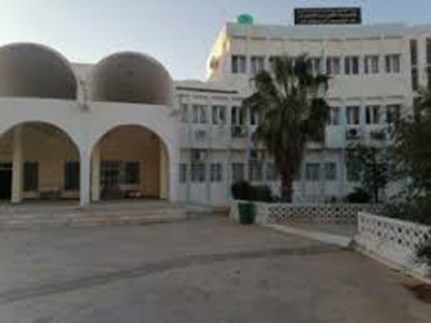 الطريقة 01 (الأولى):
عمل تحضيري
قراءة النص: 30د
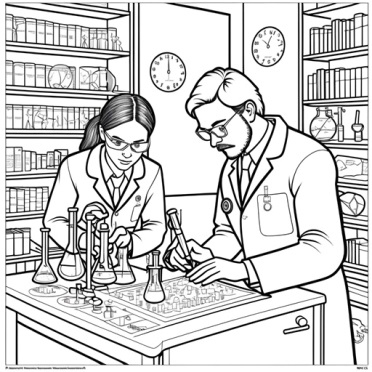 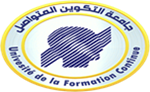 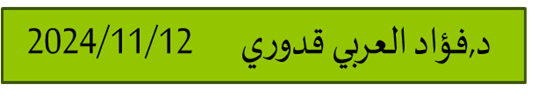 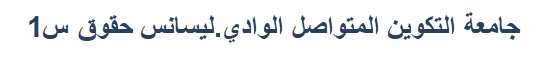 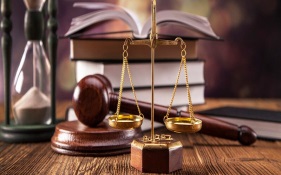 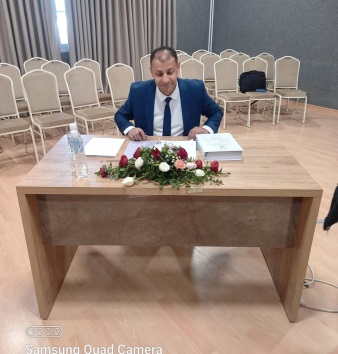 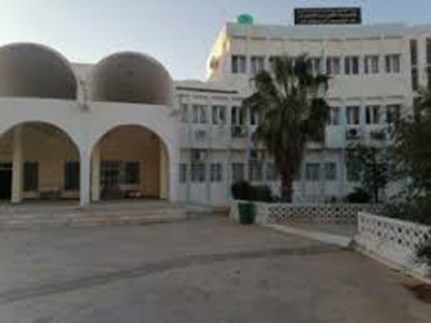 الطريقة 01 (الأولى):
عمل تحضيري
جرد المعارف:  10د
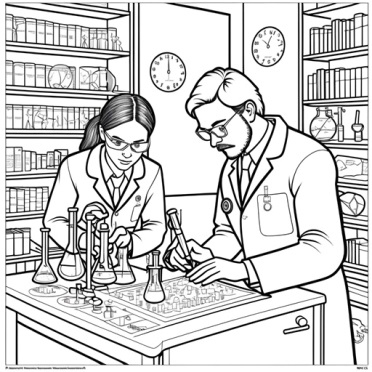 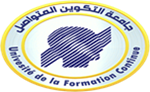 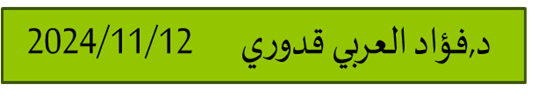 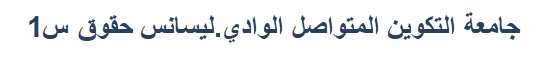 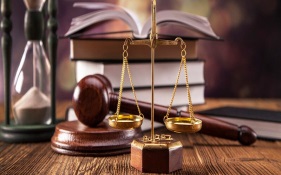 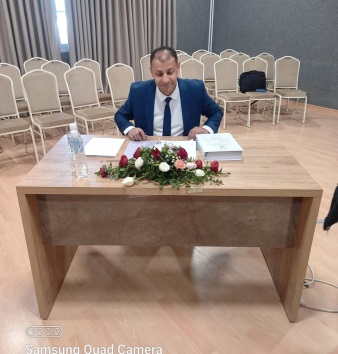 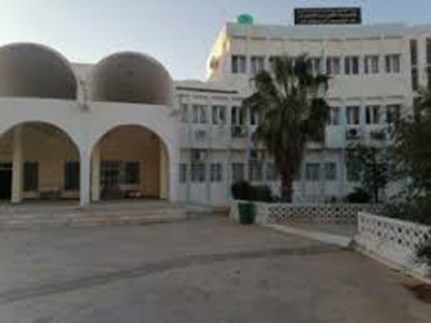 الطريقة 01 (الأولى):
المراحل:
أولا: المقدمة:15د
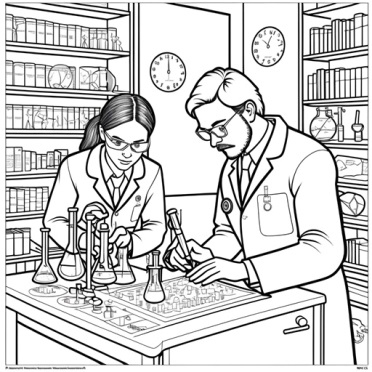 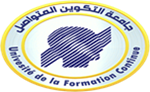 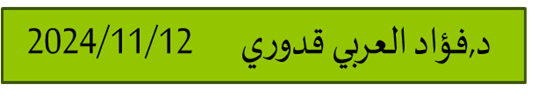 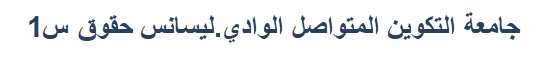 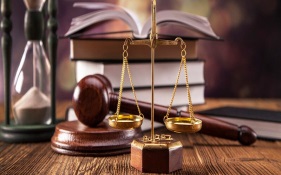 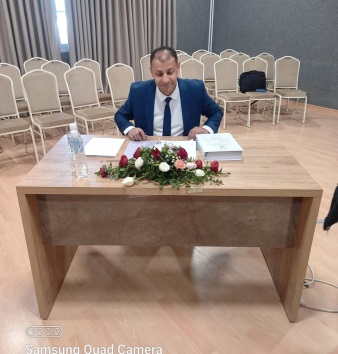 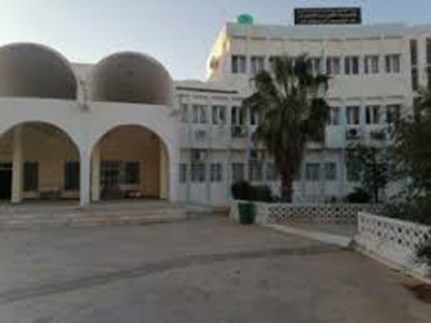 الطريقة 01 (الأولى):
المراحل:
أولا: المقدمة:15د
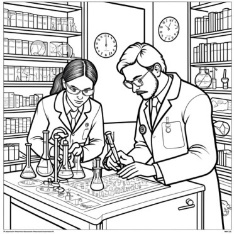 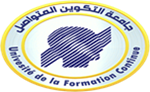 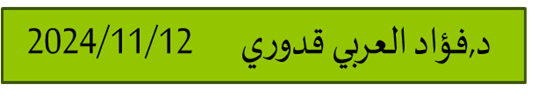 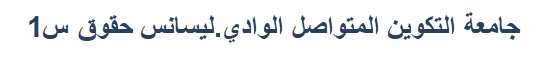 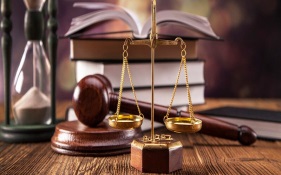 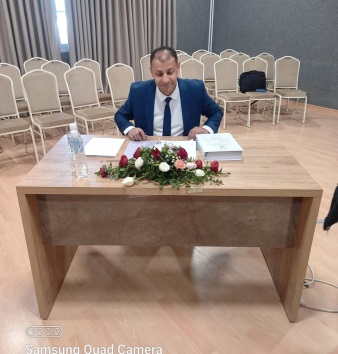 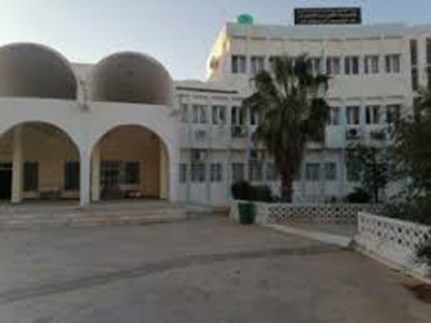 الطريقة 01 (الأولى):
المراحل:
ثانيا: الخطة:20د
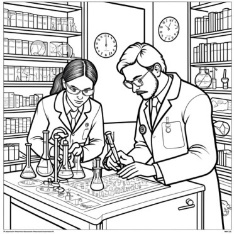 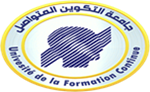 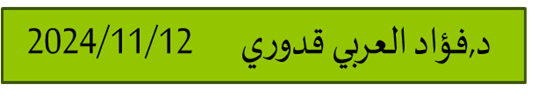 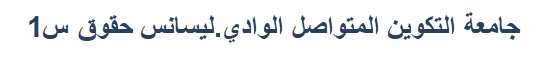 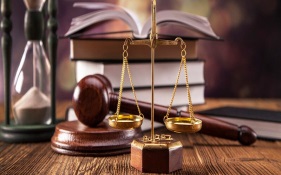 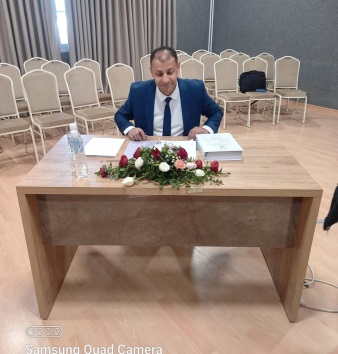 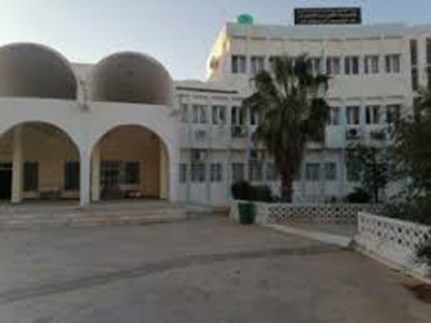 الطريقة 01 (الأولى):
المراحل:
ثانيا: الخطة:20د
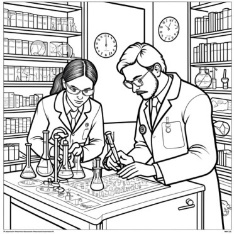 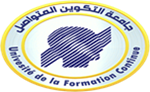 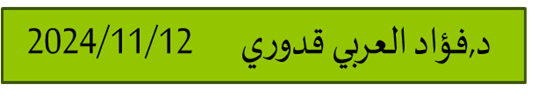 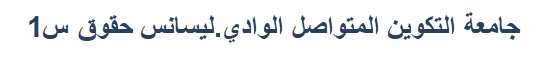 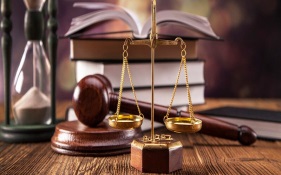 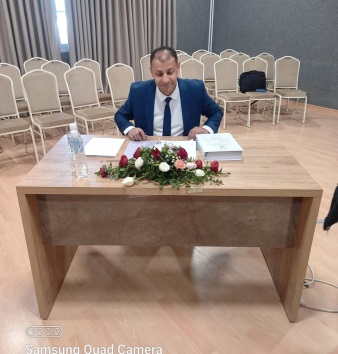 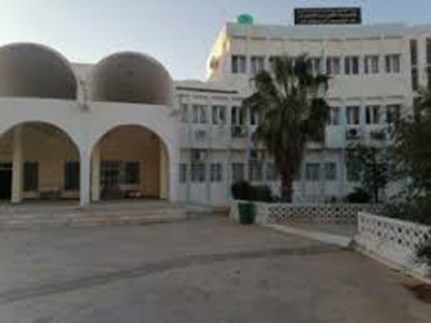 الطريقة 01 (الأولى):
المراحل:
ثالثا: التحرير:01ساعة 40د
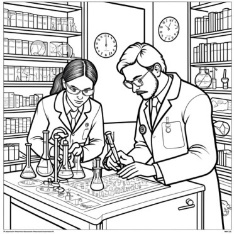 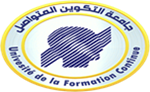 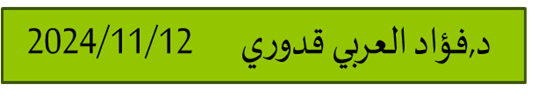 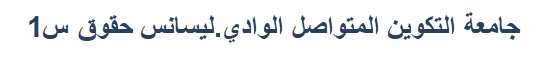 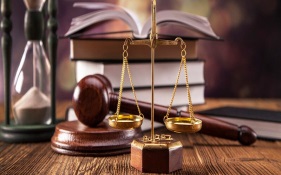 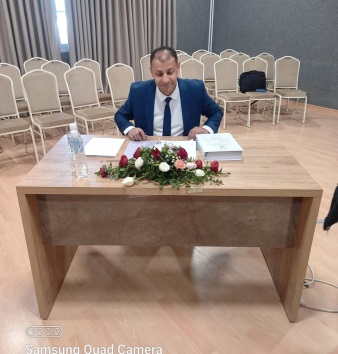 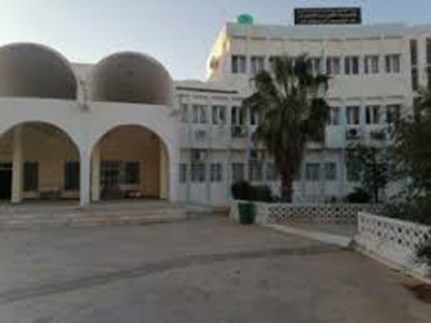 الطريقة 01 (الأولى):
المراحل:
رابعا: إعادة القراءة:05د
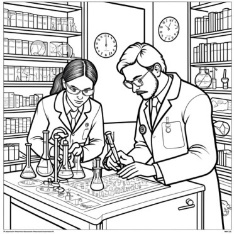 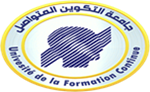 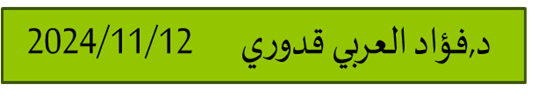 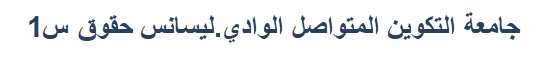 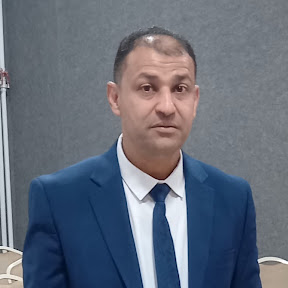 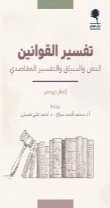 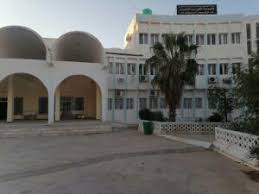 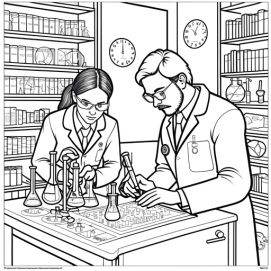 انتهى
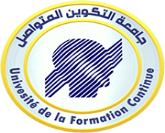 012-11-2024              د.فؤاد العربي قدوري
جامعة التكوين المتواصل الوادي.ليسانس حقوق س1